GREEN CHEMISTY
PREPARED BY
S.. ANIL DEV
                                  M.Sc.
LECTURER IN CHEMISTRY
D.N.R.COLLEGE (A), BHIMAVARAM
CONCEPT OF GREEN CHEMISTRY
      
       Sustainable development
       Atom efficiency
       Solvent selection
        

The green chemistry concept is the idea of sustainability, reducing environmental impacts and conserving natural resources for future generation.
BASIC PRINCIPLES OF GREEN CHEMISTRY
Prevention of waste or by-products
Atom economy
Synthesis of less hazardous chemicals
Designing of safer chemicals
Use of safer solvents and auxiliaries (Extra chemicals)
Design for energy efficiency or Minimization of energy loss
7. Use of renewable feed stock
8. Reduce derivatives
9. Use of catalytic reagents
10. Design of environmental friendly and
      easily degradable products.
11. Real-time analysis for pollution and prevention 
12. Inherently safer chemistry for accident prevention
METHODS OF GREEN SYNTHESIS
Microwave irradiation
Hydrothermal synthesis
Ultra sound-assisted (sono chemical) synthesis
Solvents and catalysis in green processes

ADVANTAGES OF GREEN SYNTHESIS
It is cost-effective, non-toxic, robust and easy to manage.
SONO CHEMISTRY
It is the study of effects of ultra sound on chemical activity of a reaction mixture. Use of ultrasound in organic synthesis is called sonification and the subject is called sono chemistry.
SONICATION
The processes of applying sound energy for agitate particles or discontinuous fibers in a liquid. Ultra sonic frequencies (> 20 kHz) are usually used. So the process is also known as Ultra sonication.
BASIC PRINCIPLE OF SONICATOR
When low pressure is applied to the liquid, high intensity ultrasonic waves are produced, creating small vacuum bubbles in the liquid. As the bubbles reach their saturation level, they collapse and this happens in the high pressure cycle. 
Or
The interaction pressure waves (ultrasound) with a liquid medium leads to the formation of cavities in liquid.
ADVANTAGES OF SONICATION METHOD
It is clean, economical, efficient and safe procedure.
This can lead save time, energy and money.
Very rapid reactions, frequently in few minutes.
Higher degree of purity achieved.
Workup procedure is very simple.
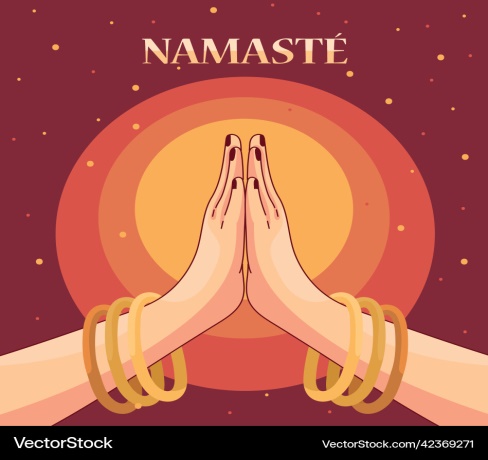